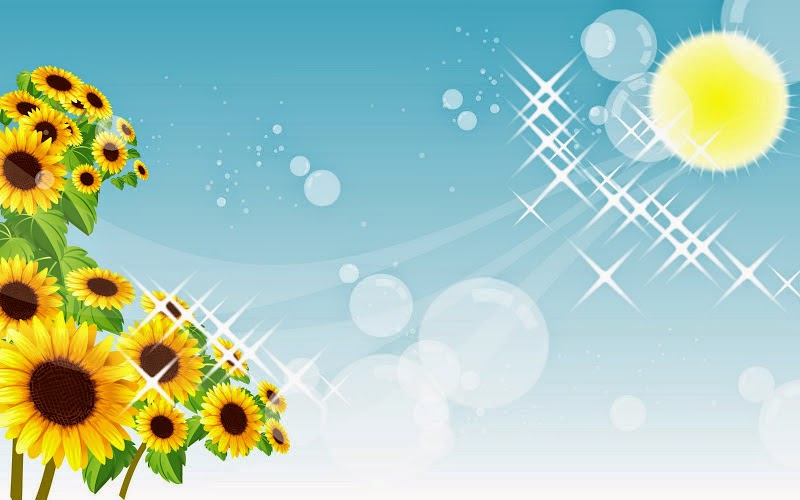 PHÒNG GIÁO DỤC VÀ ĐÀO TẠO THỊ XÃ ĐÔNG TRIỀU
TRƯỜNG TIỂU HỌC TRÀNG AN
Chào Mừng Qúy Thầy Cô Về Dự Giờ
MÔN TỰ NHIÊN VÀ XÃ HỘI 
LỚP 1B
GV: Nguyễn Thị Bích Thuận
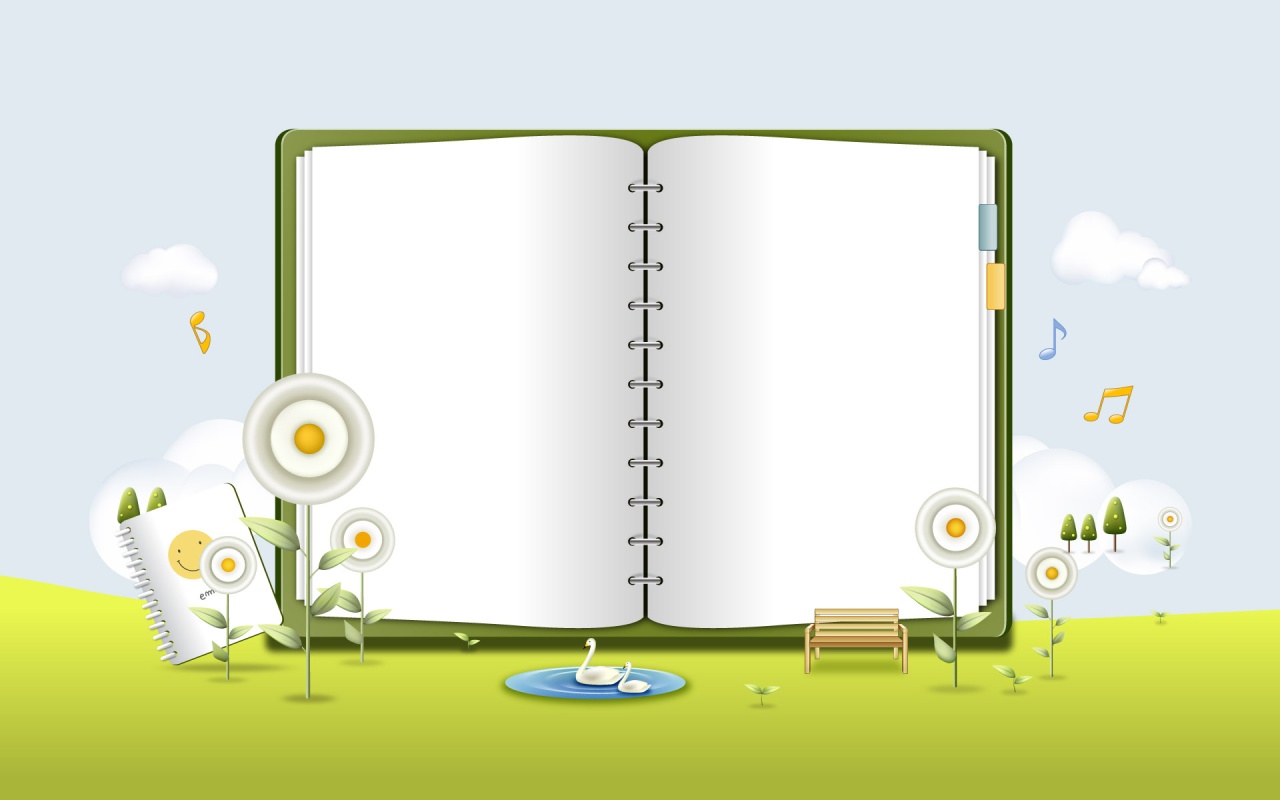 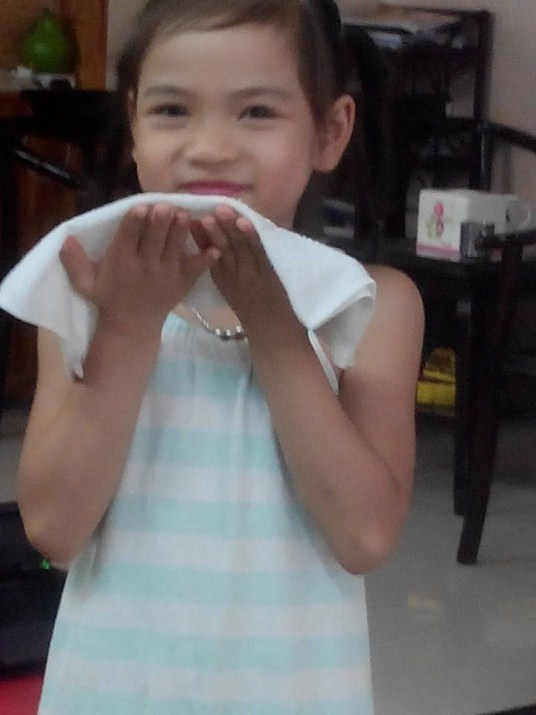 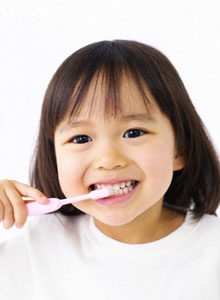 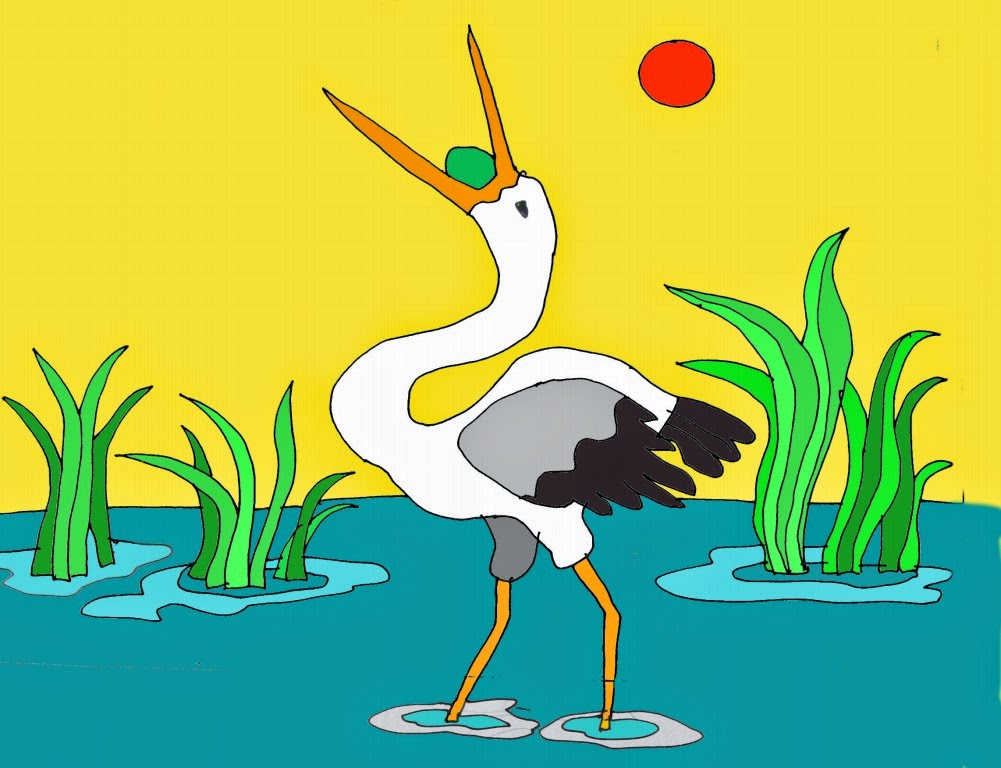 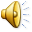 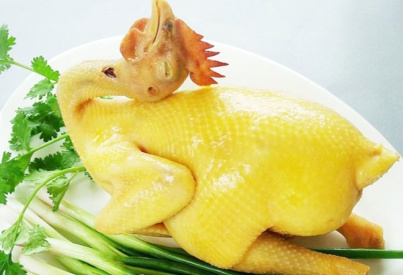 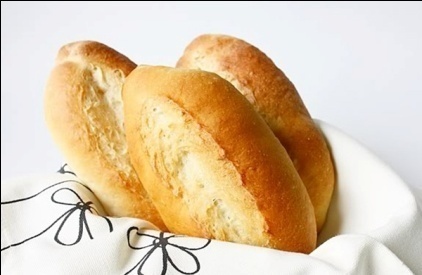 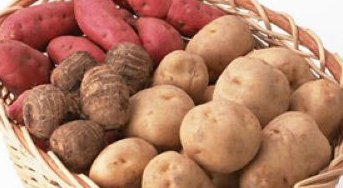 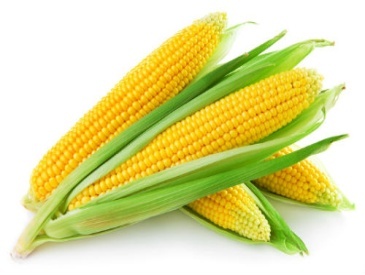 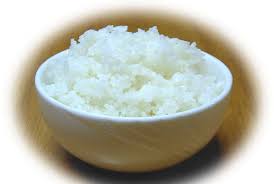 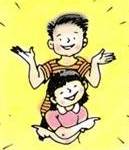 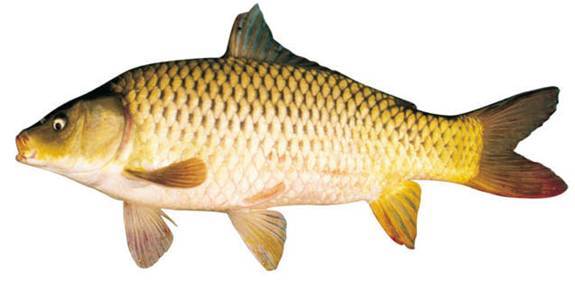 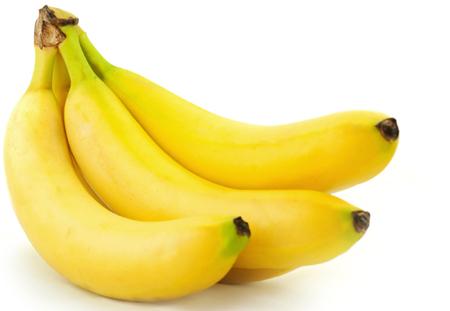 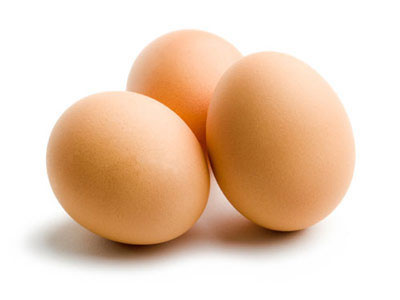 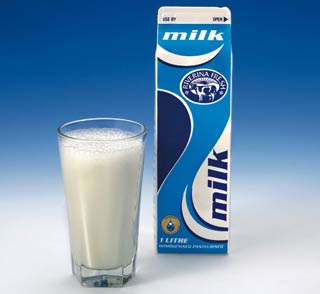 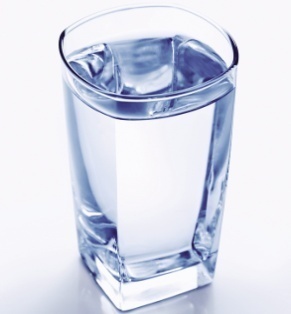 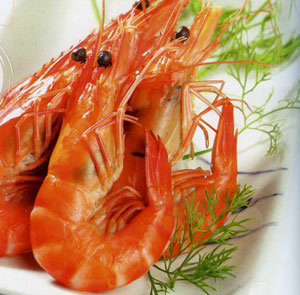 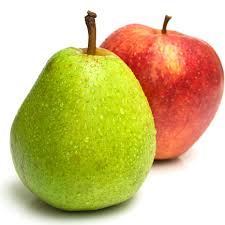 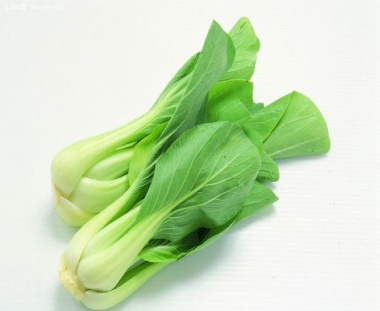 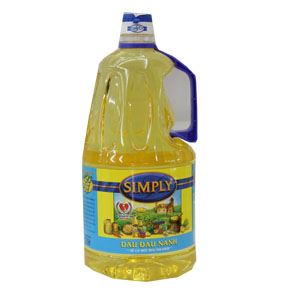 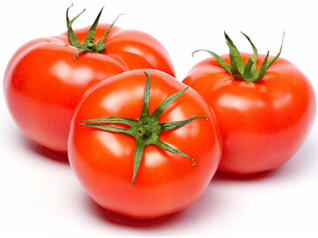 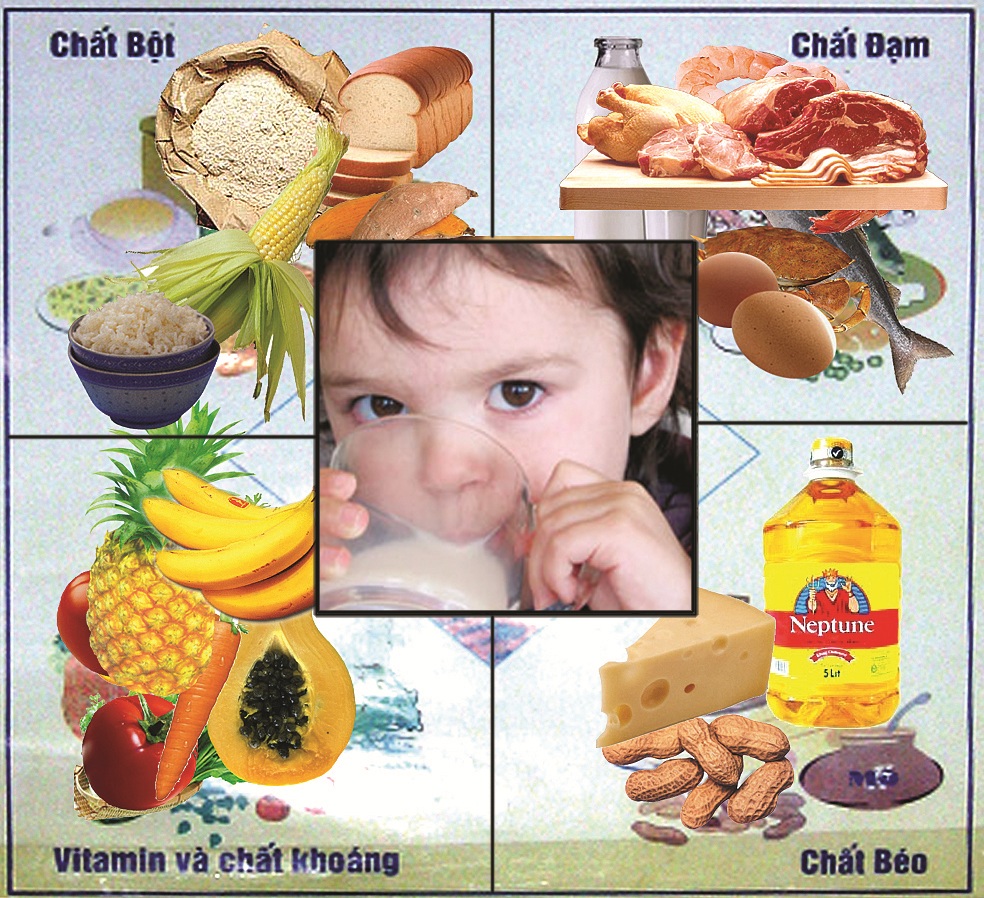 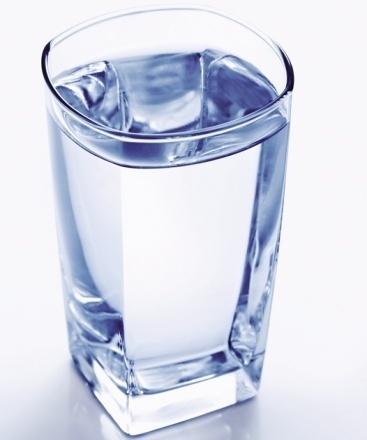 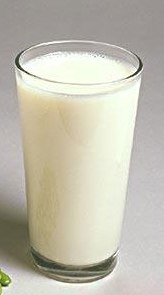 Nước
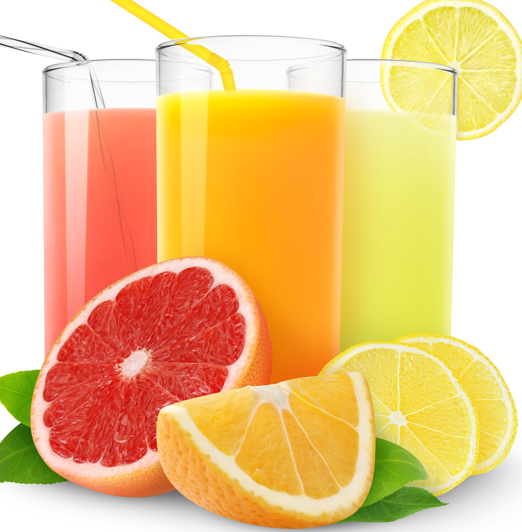 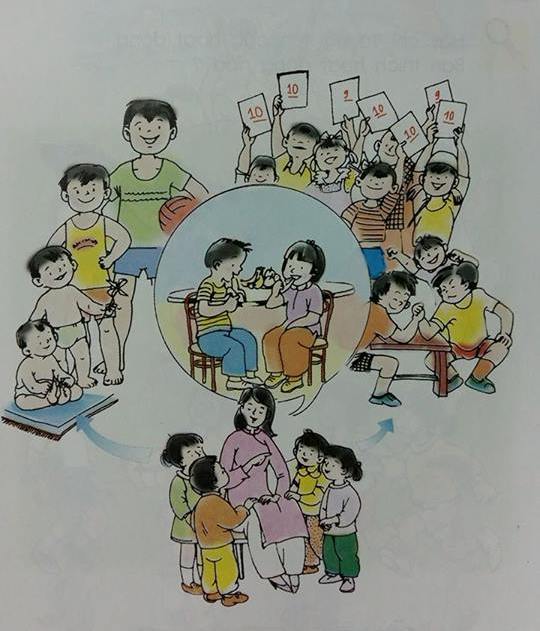 2
1
3
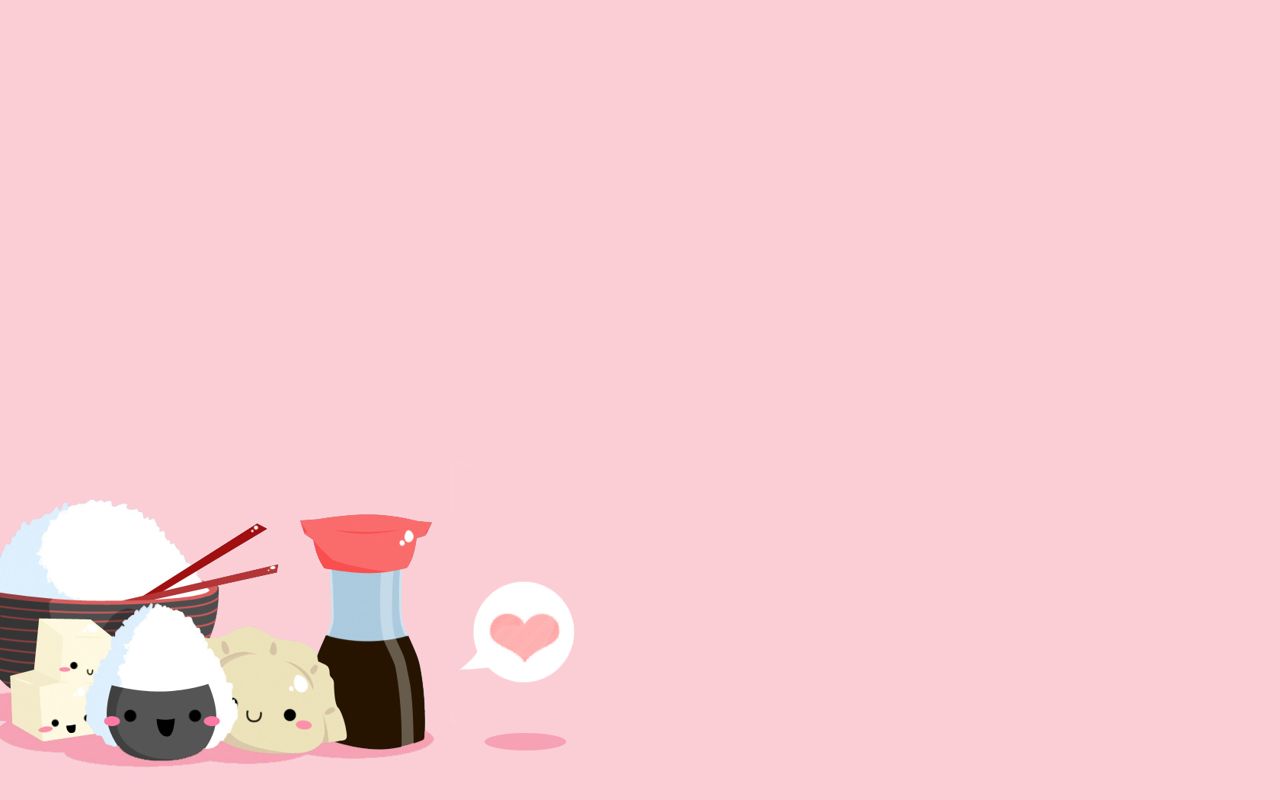 1. Khi nào chúng ta cần ăn và uống?
A. Cần ăn khi đói, uống khi khát
B. Khi đói
C. Khi khát
0
1
2
3
4
5
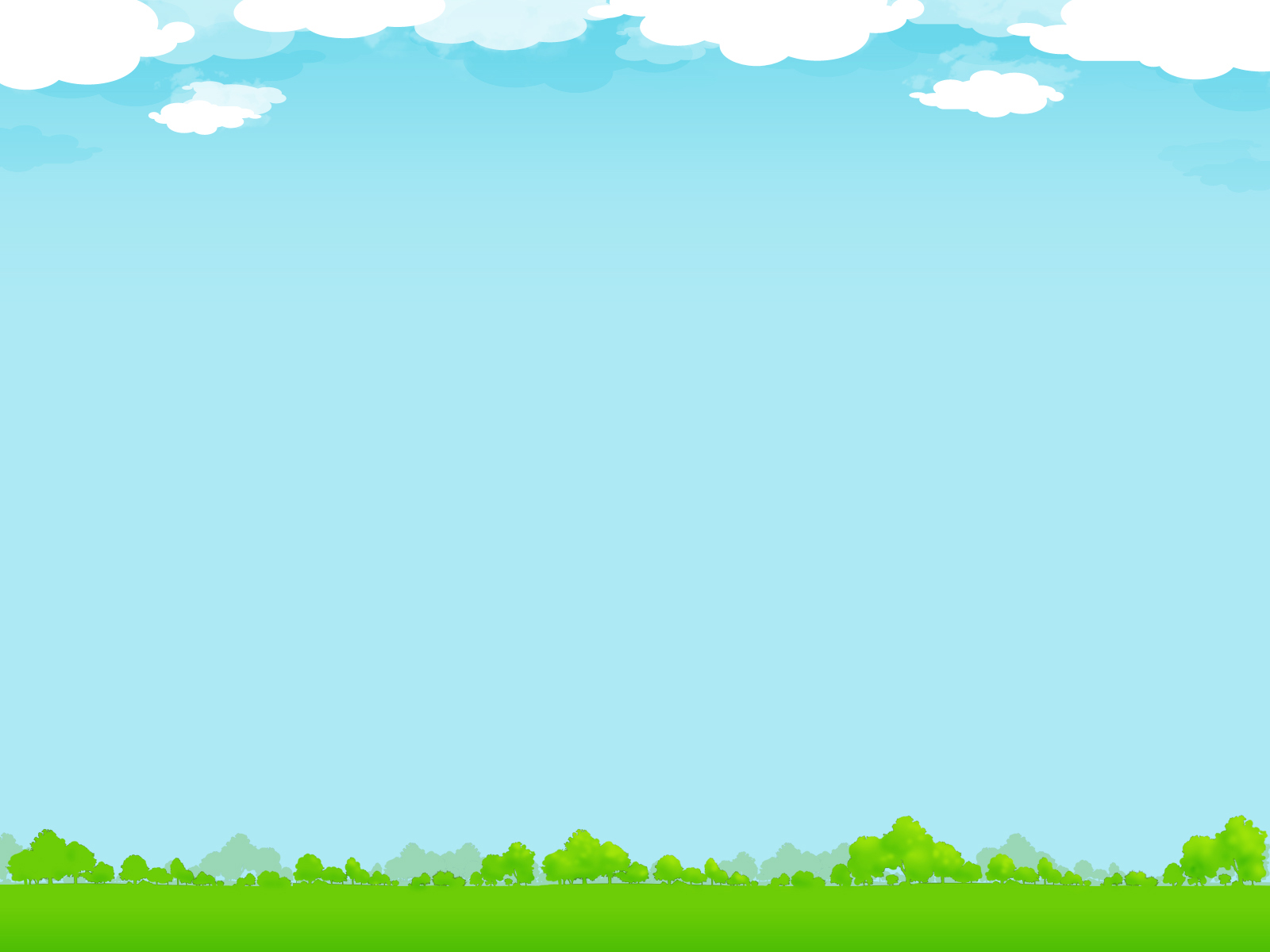 2. Hàng ngày chúng ta nên ăn mấy bữa?
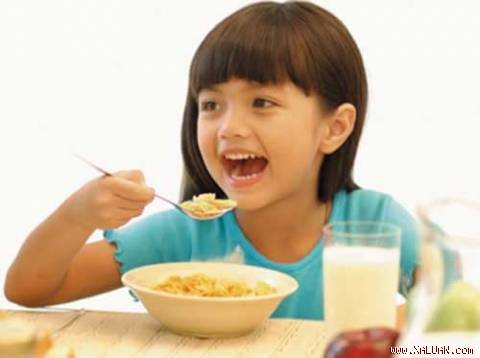 A. 2 bữa
B. 3 bữa
C. 4 bữa
0
1
2
3
4
5
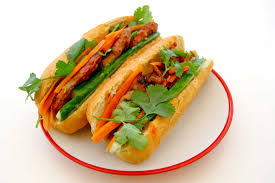 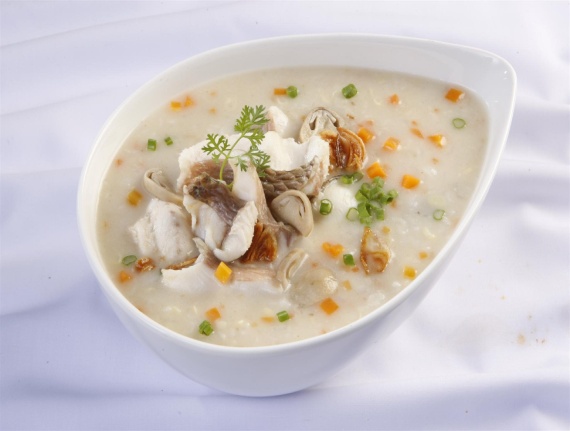 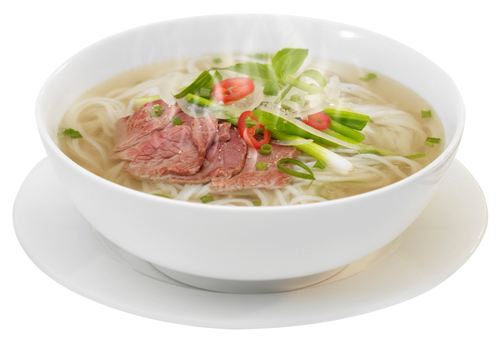 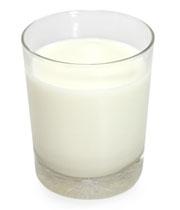 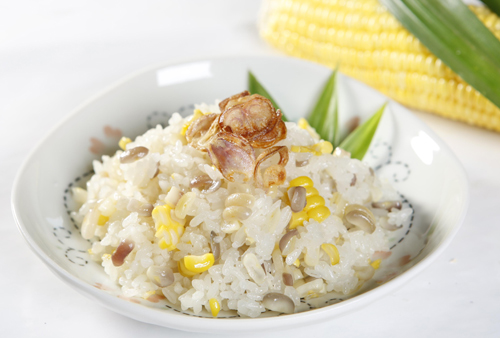 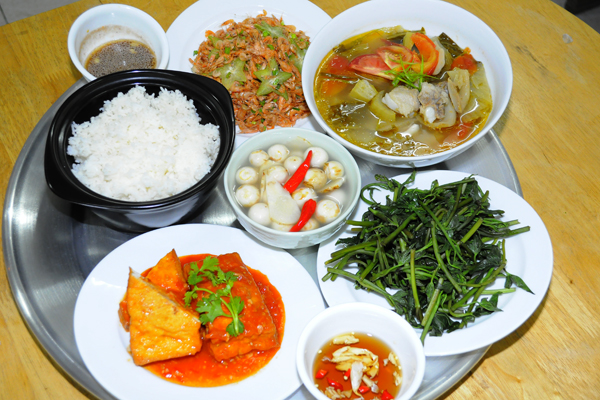 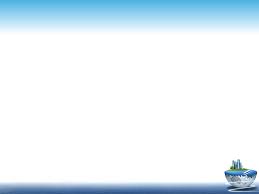 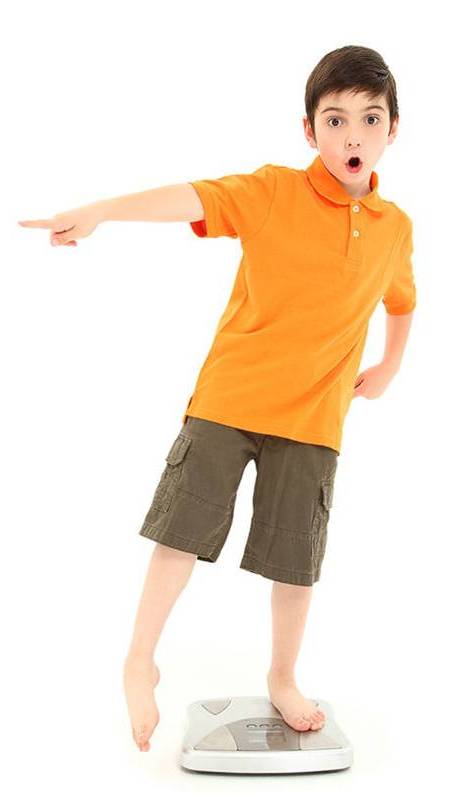 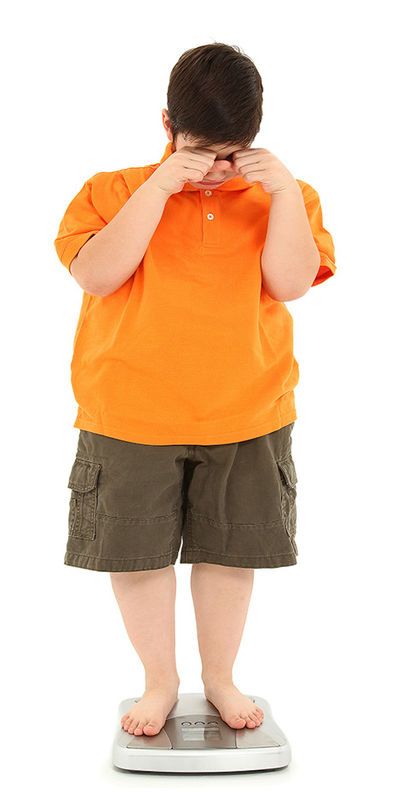 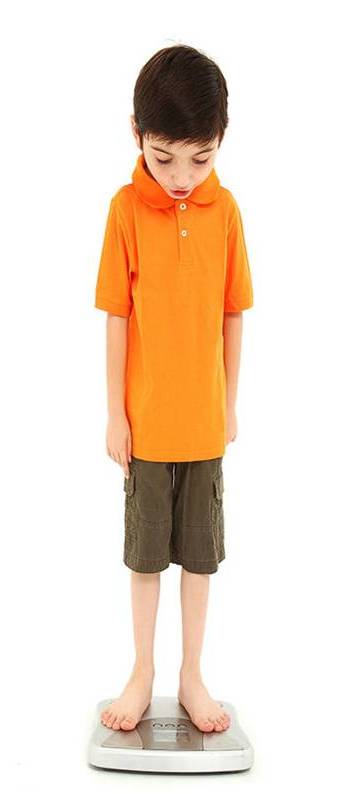 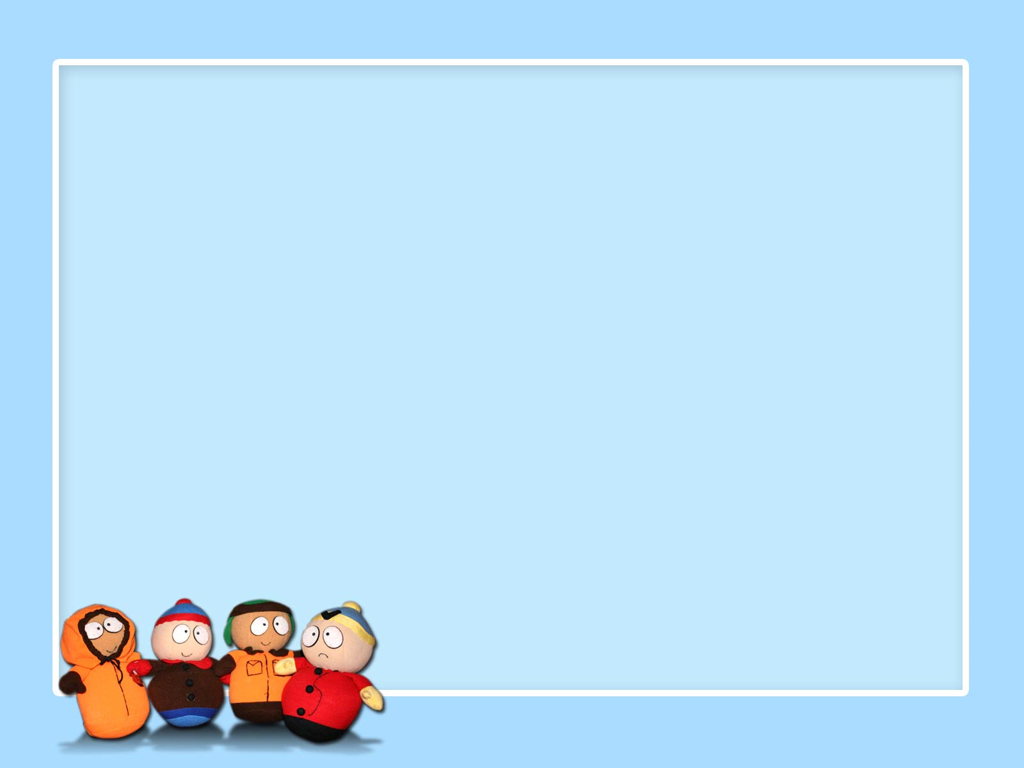 3. Vì sao không nên ăn bánh, kẹo trước bữa ăn chính?
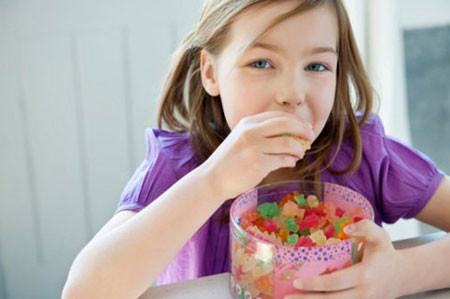 A. Vì sẽ bị sâu răng
B. Vì sẽ đói
C. Vì sẽ ảnh hưởng tới bữa ăn chính
5
0
1
2
3
4
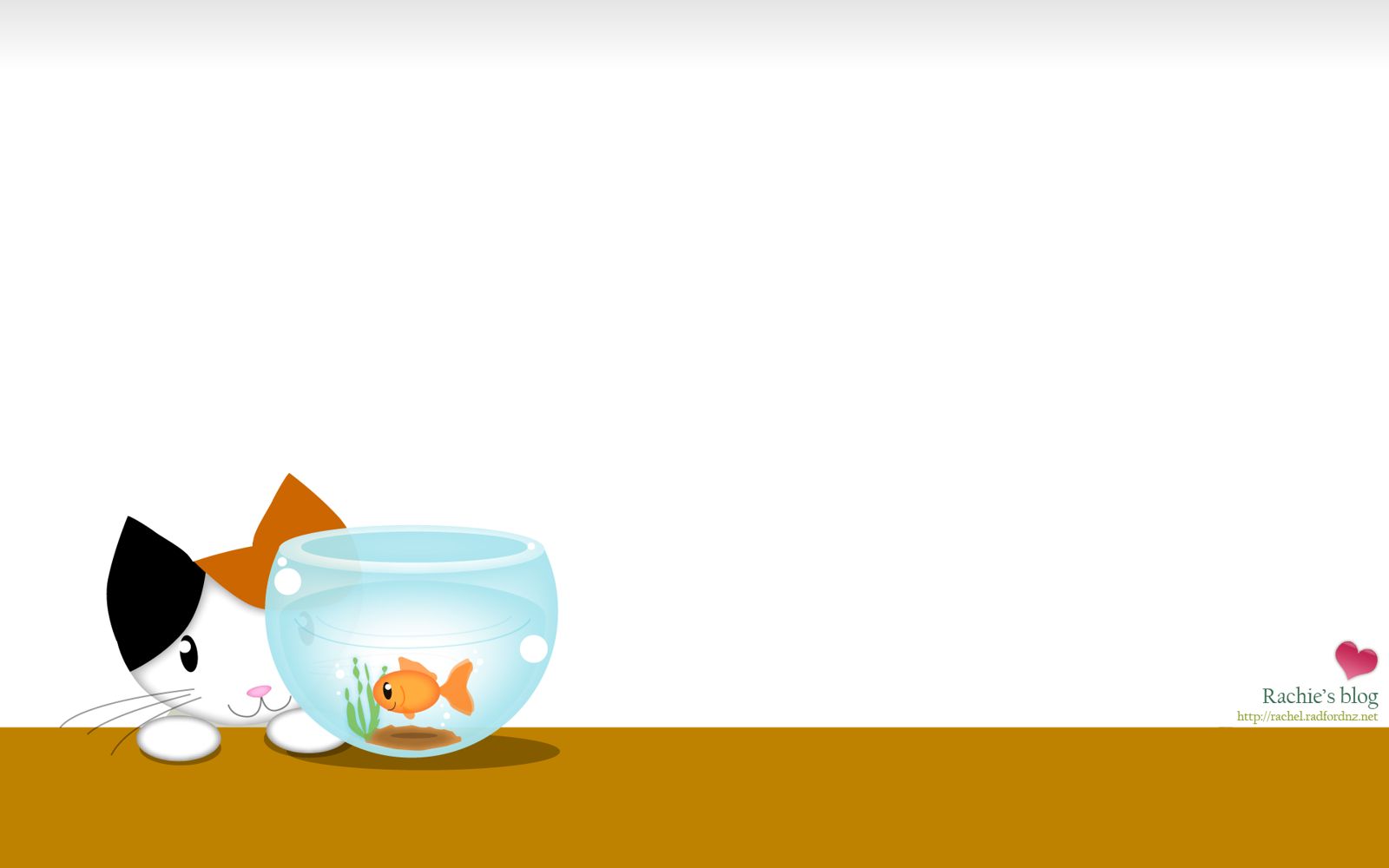 4. Để tốt cho sức khỏe cần
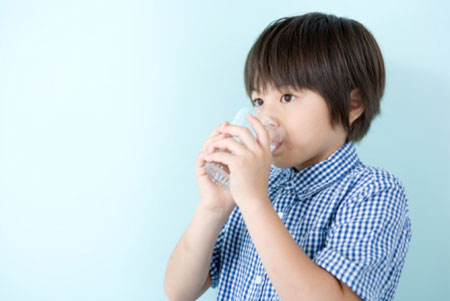 A. Uống ít nước
B. Uống đủ nước
C. Uống nhiều nước
0
1
2
3
4
5
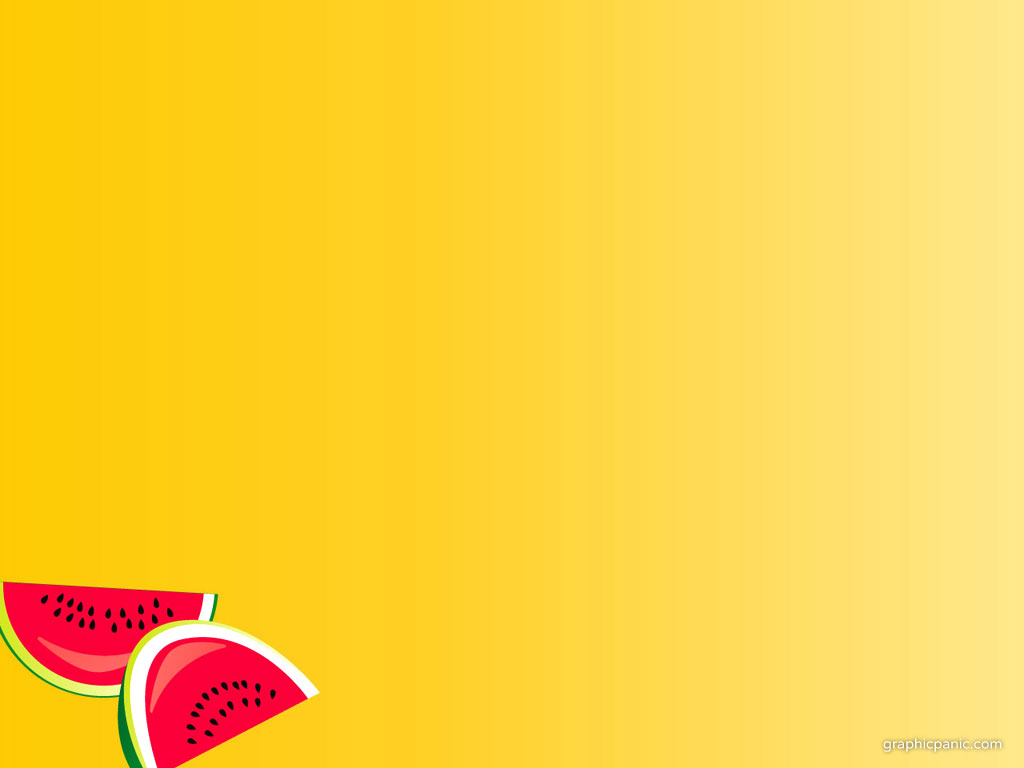 ĐI CHỢ GIÚP MẸ
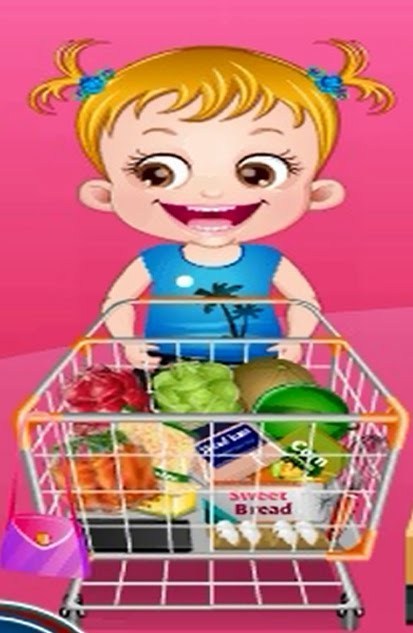 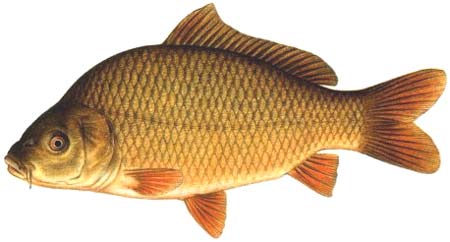 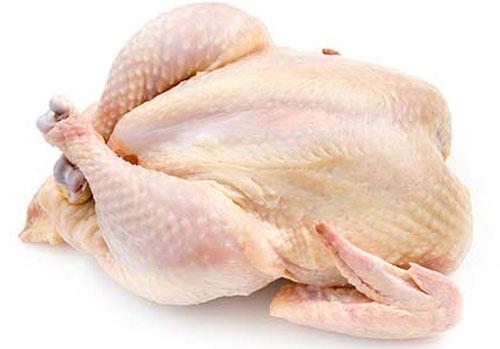 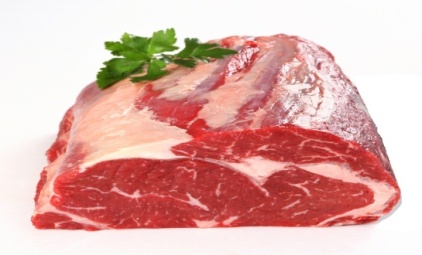 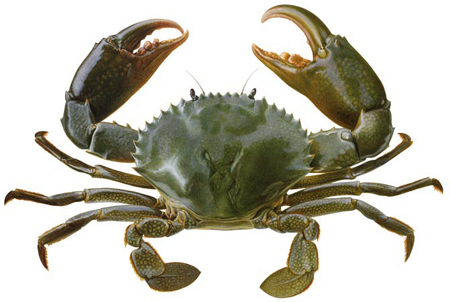 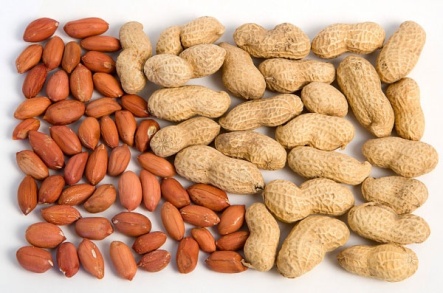 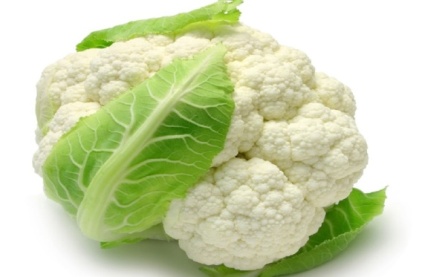 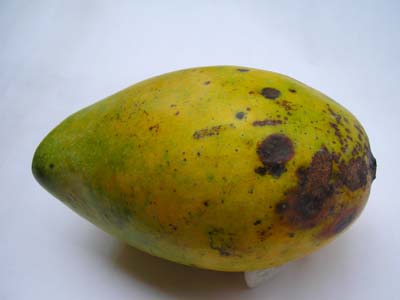 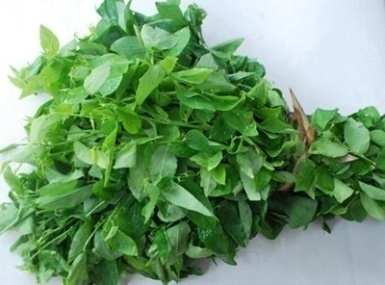 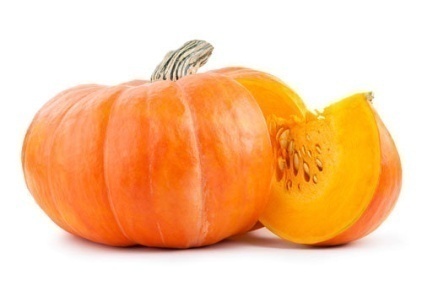 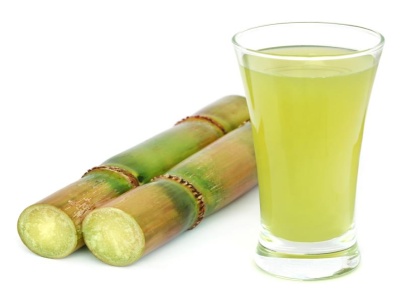 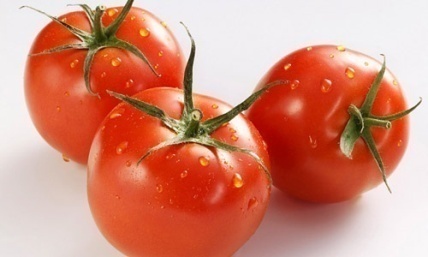 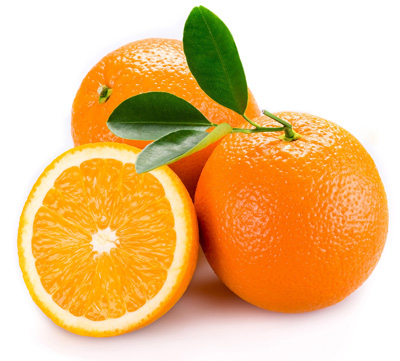 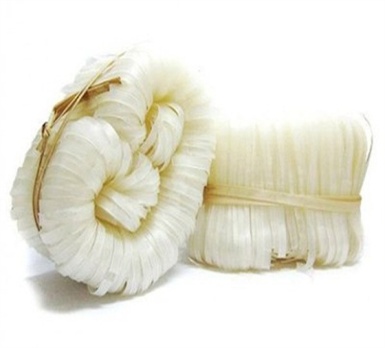 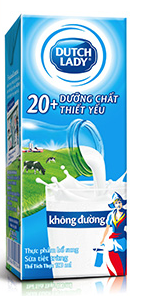 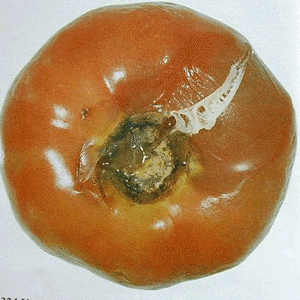 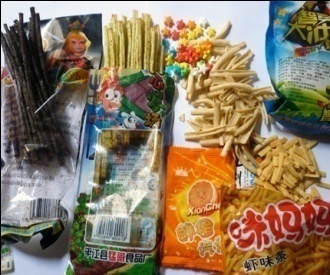 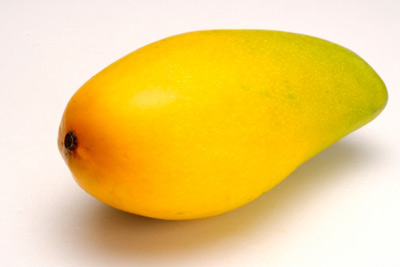 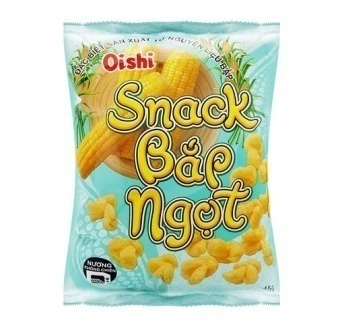 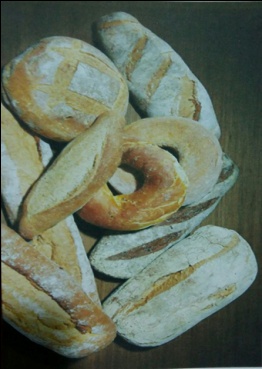 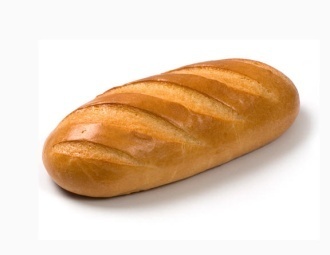 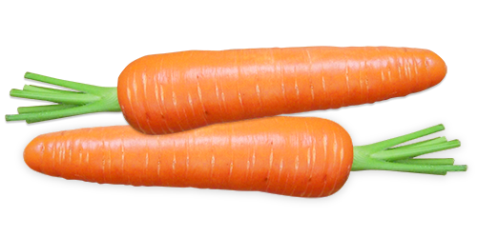 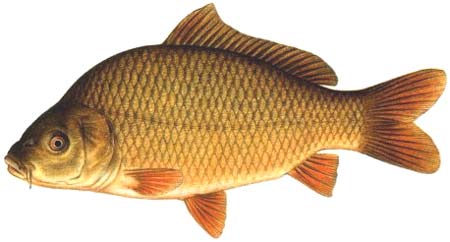 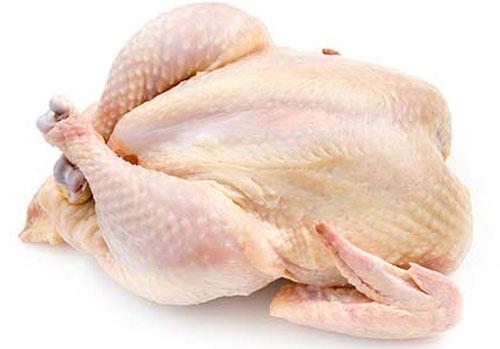 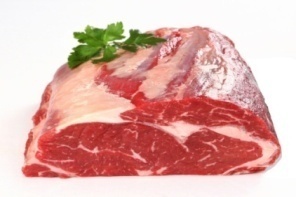 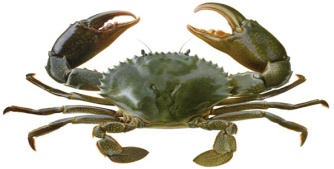 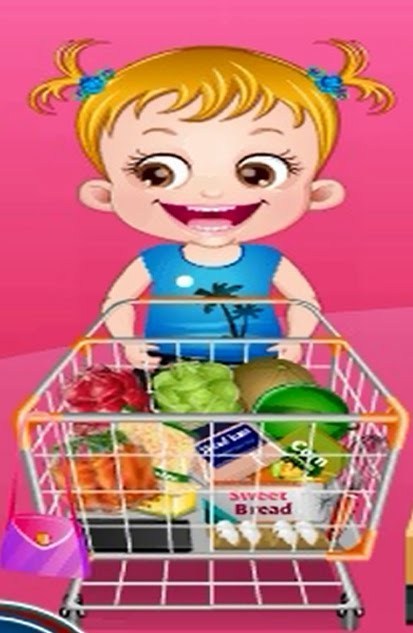 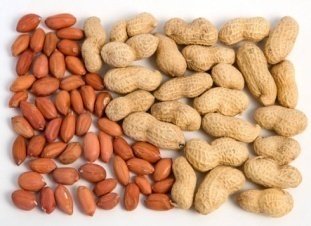 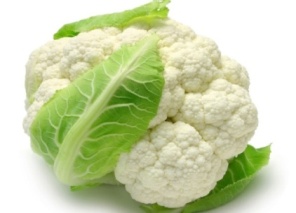 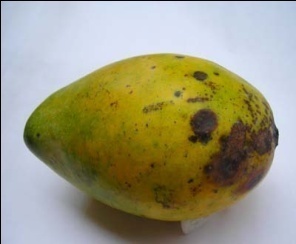 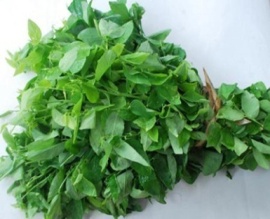 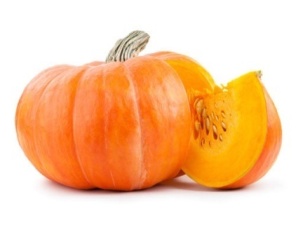 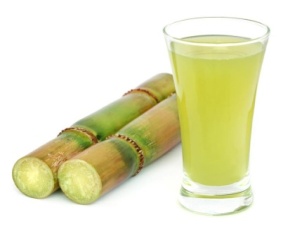 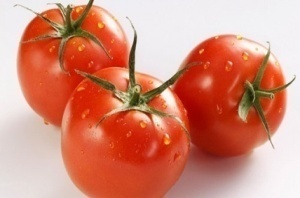 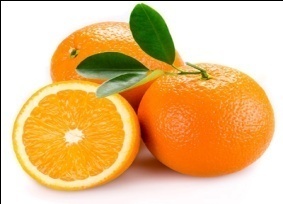 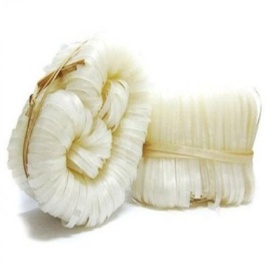 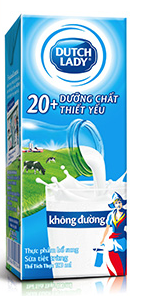 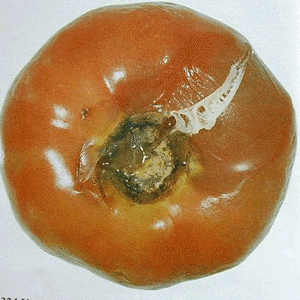 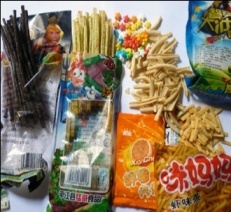 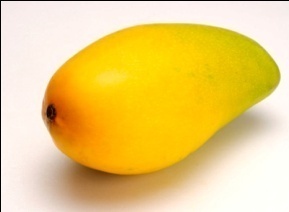 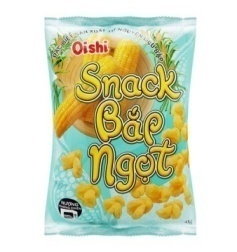 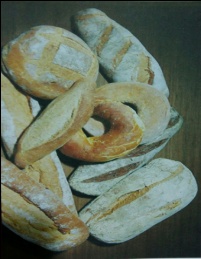 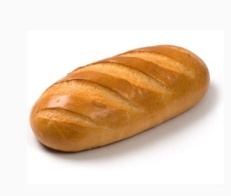 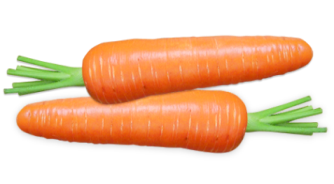 0
1
2
3
4
5
6
10
15
16
17
19
22
30
31
37
38
40
45
48
50
51
55
58
1
26
27
39
51
22
40
28
52
2
14
17
24
25
30
36
41
44
47
50
58
59
23
57
20
15
21
38
46
56
5
9
10
11
13
16
18
20
55
7
8
9
11
12
13
14
18
21
23
24
25
26
27
28
29
32
33
34
35
36
39
41
42
43
44
46
47
49
52
53
54
56
57
59
60
0
3
4
6
7
8
12
19
29
31
32
33
34
35
37
42
43
45
48
49
53
54
60
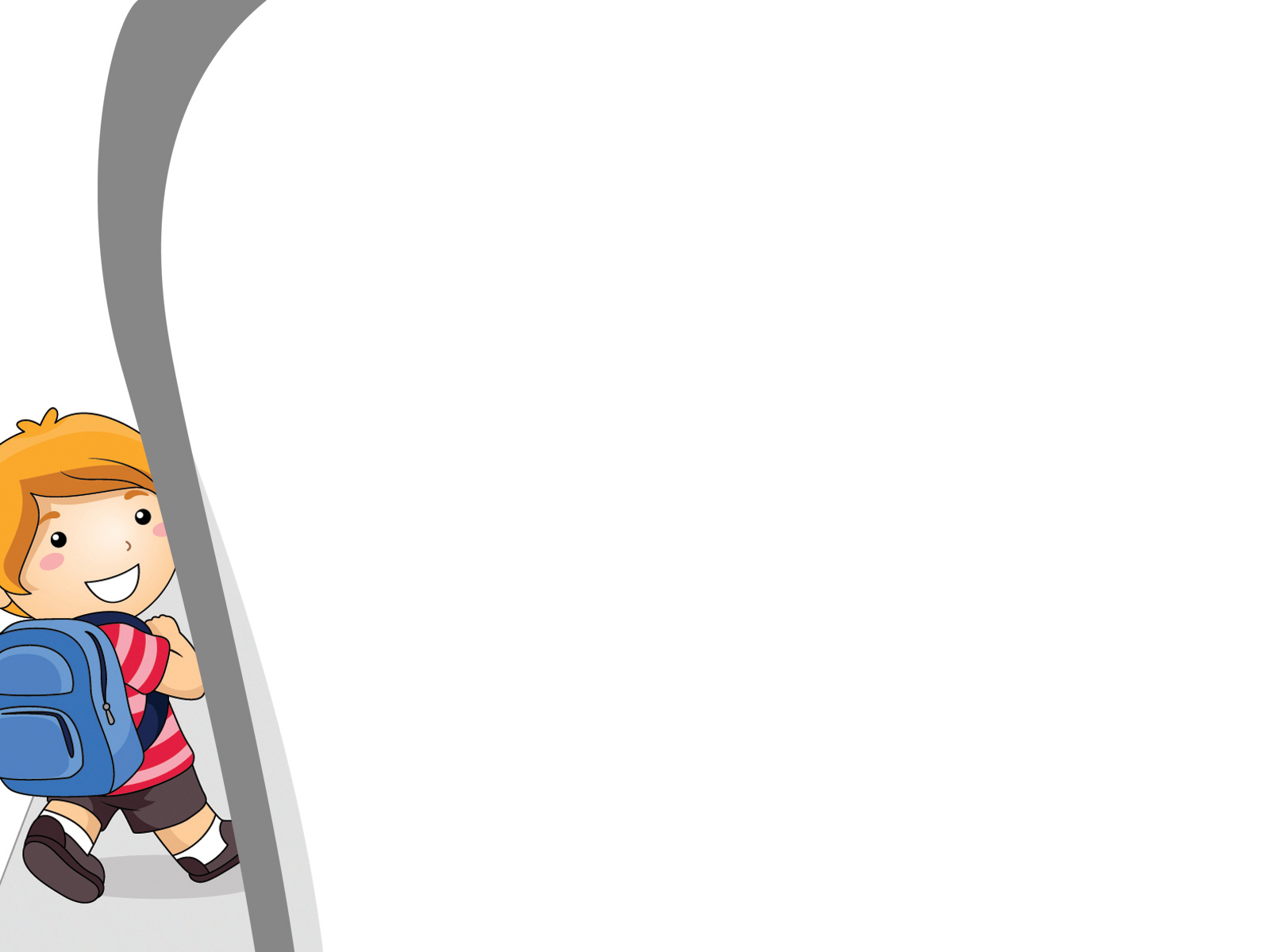 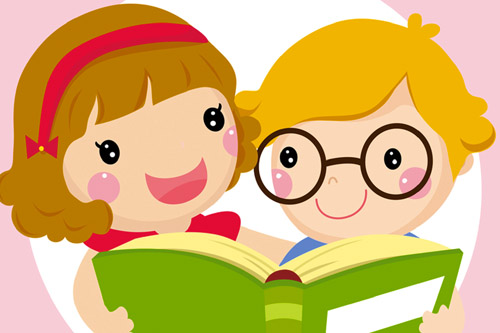 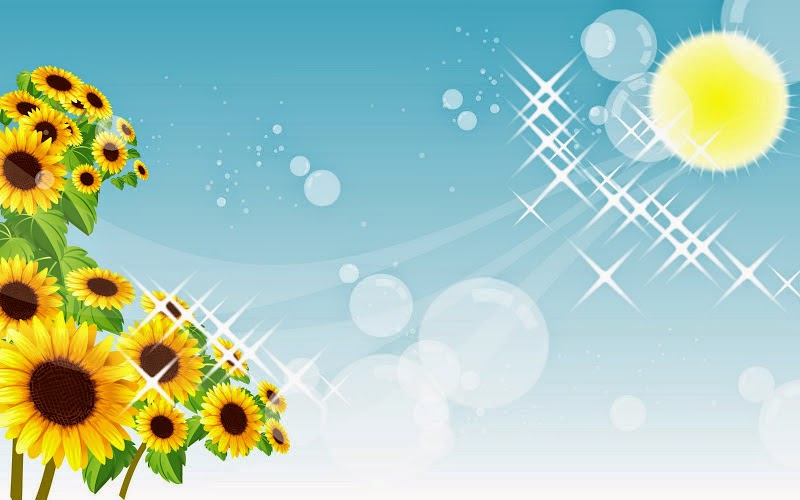 Xin Chân Thành Cảm Ơn